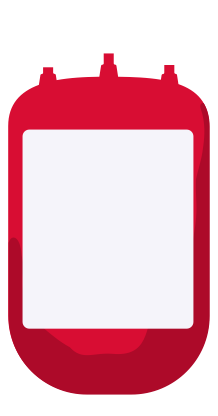 O−
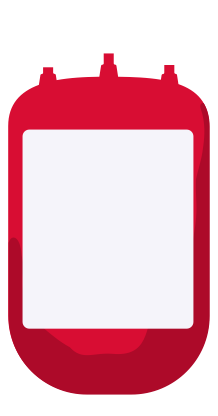 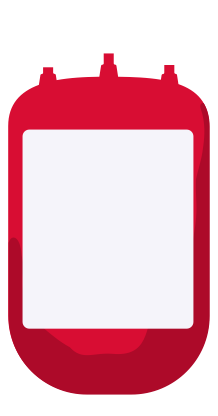 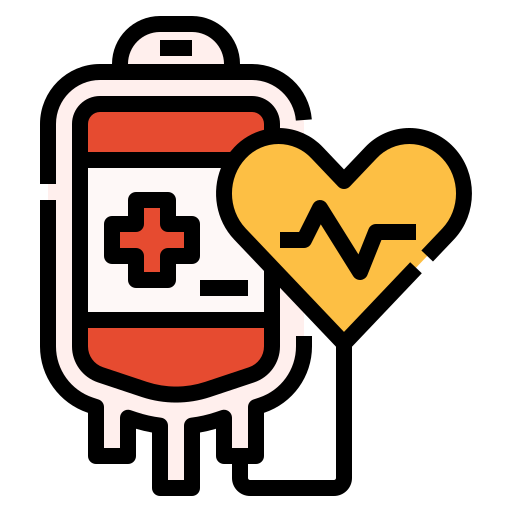 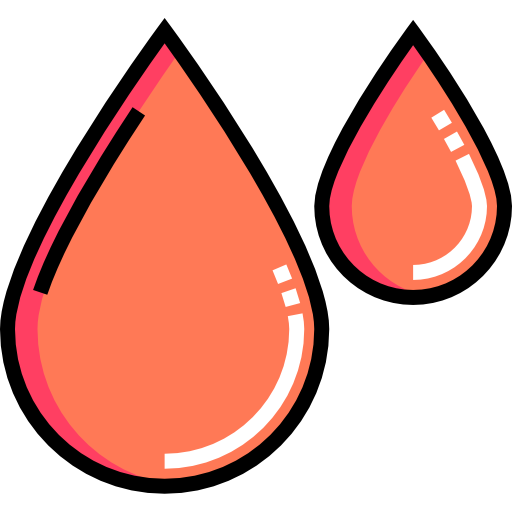 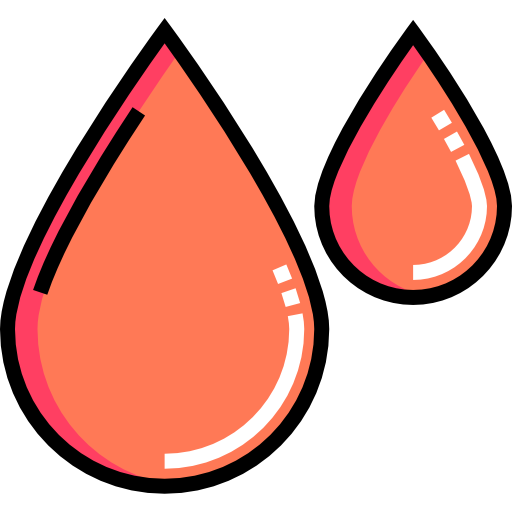 КРВ, КРВНИ СИСТЕМ И ДОБРОВОЉНО ДАВАЛАШТВО КРВИ
AB+
B+
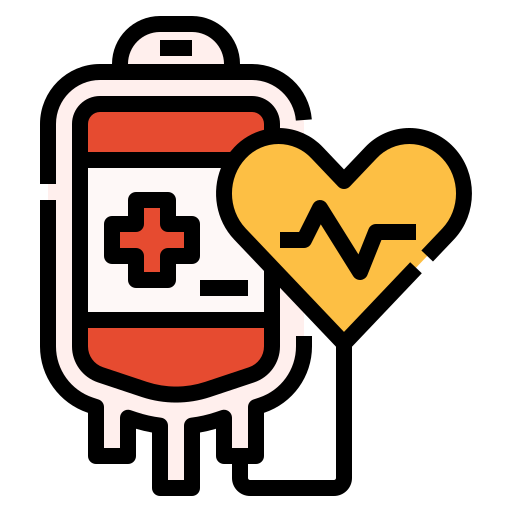 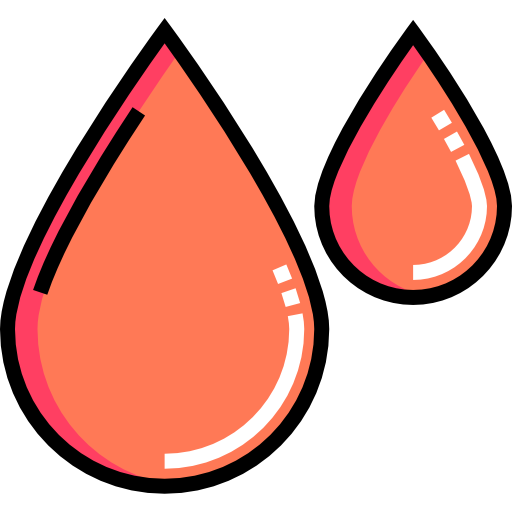 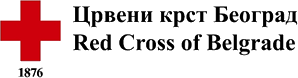 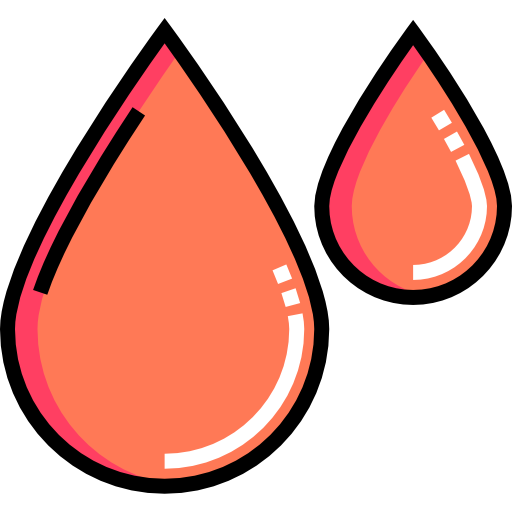 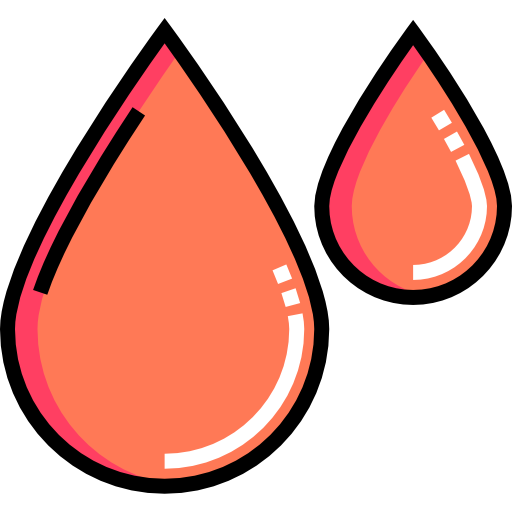 1.Крв је увек црвене боје.
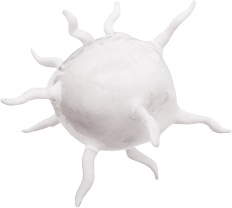 2. Крв садржи метал.
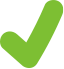 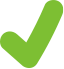 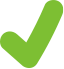 Тачно
Тачно
Тачно
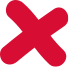 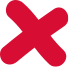 Нетачно
Нетачно
5. Кад би се сви крвни судови једне особе развукли целом дужином, били би дужи од школског игралишта.
4. Просечно људско тело садржи 5л крви.
3. Срце ствара крв.
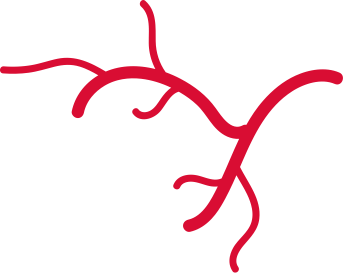 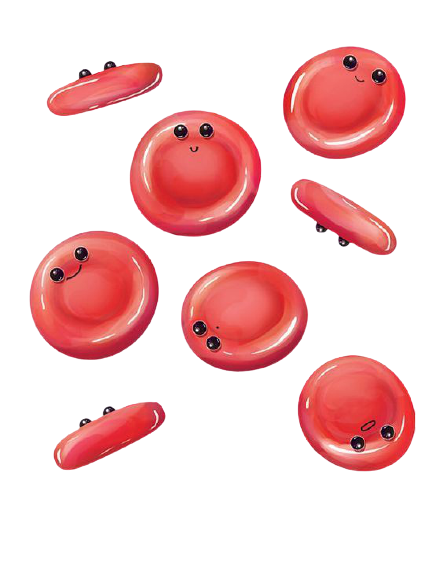 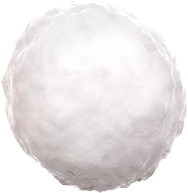 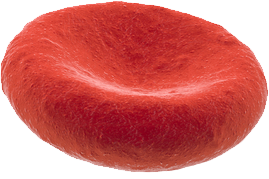 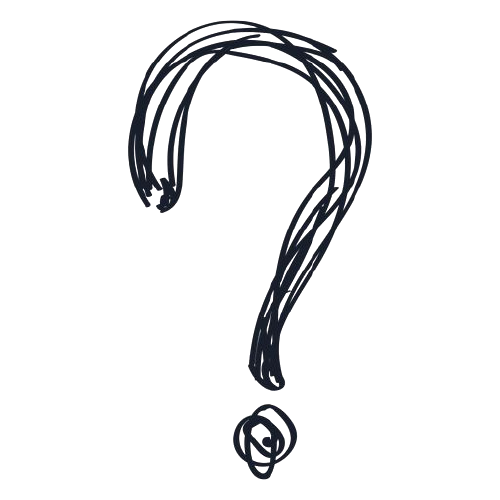 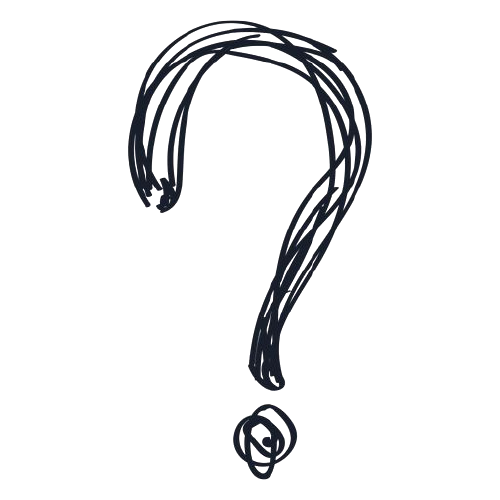 Шта видите на слици?
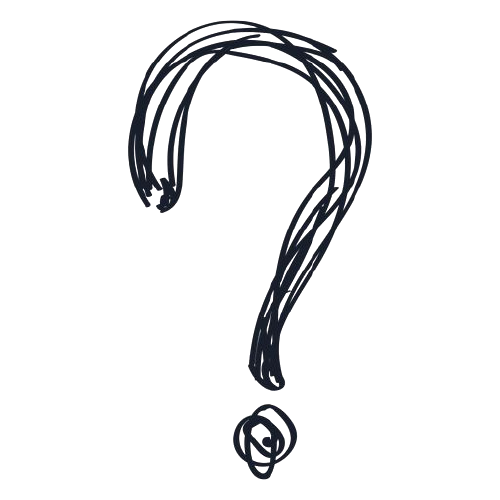 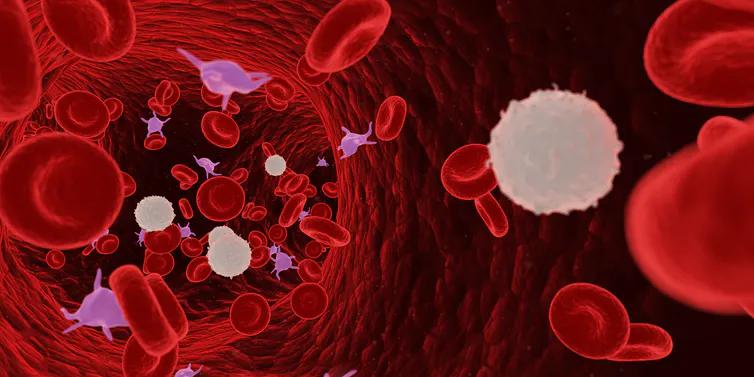 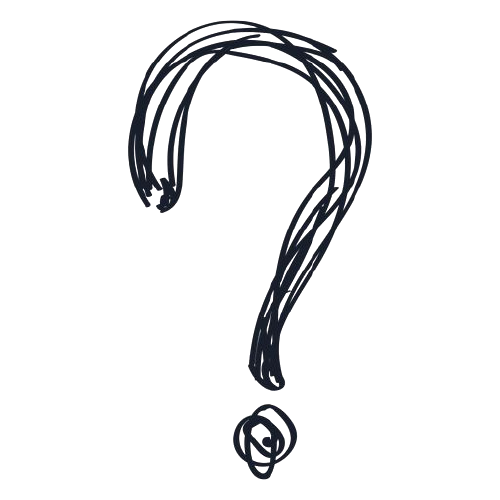 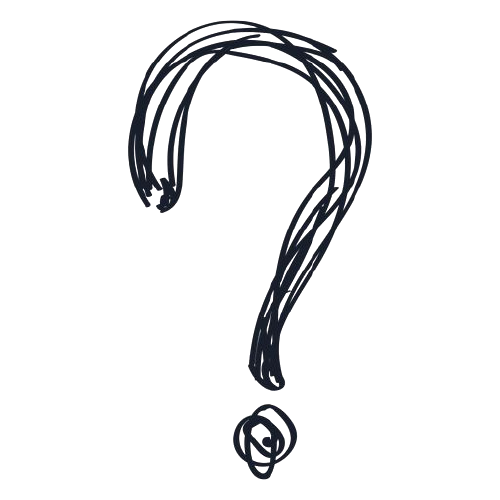 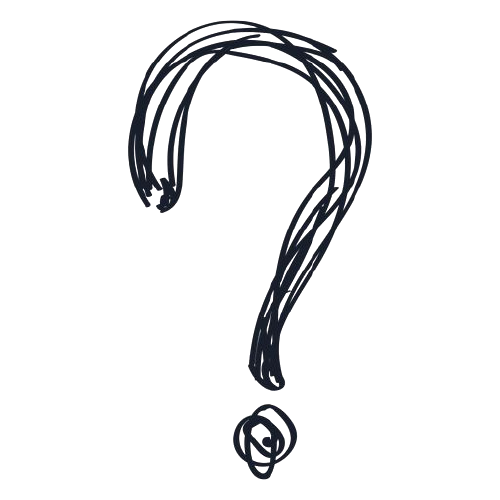 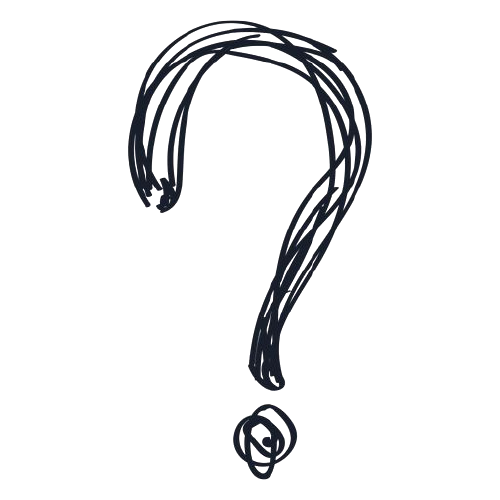 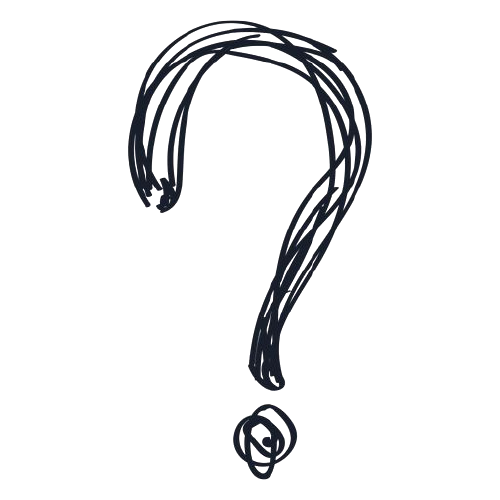 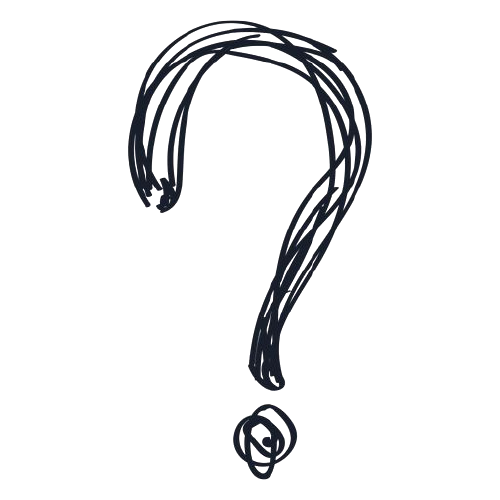 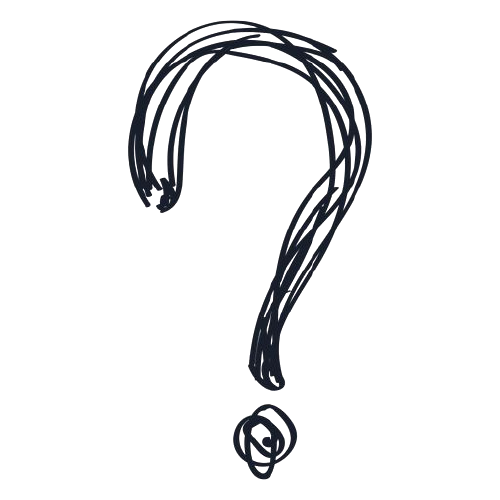 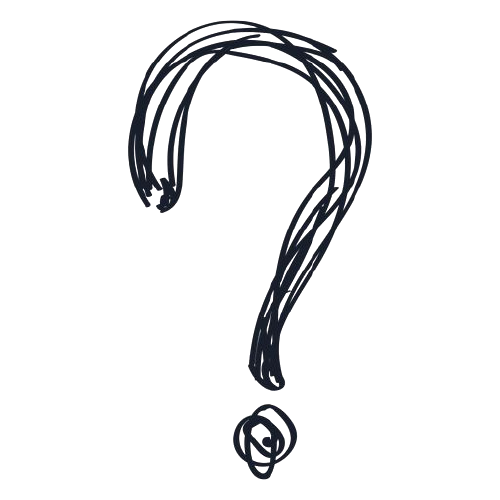 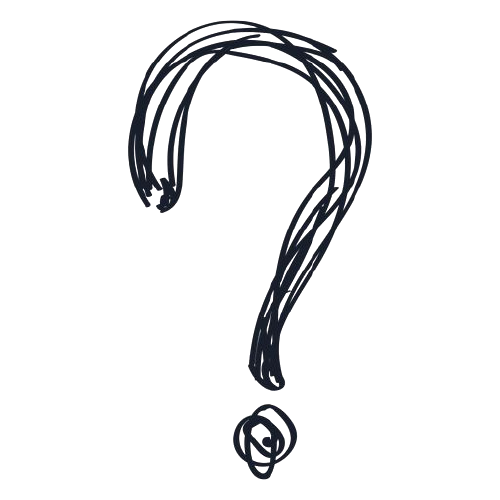 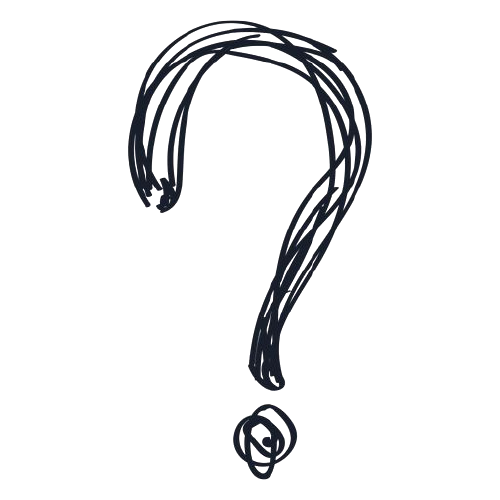 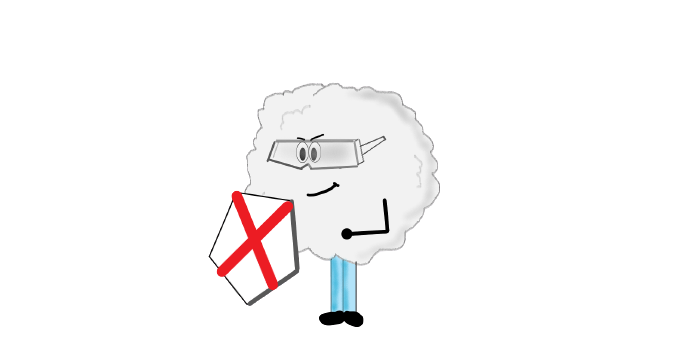 Од чега је крв направљена?
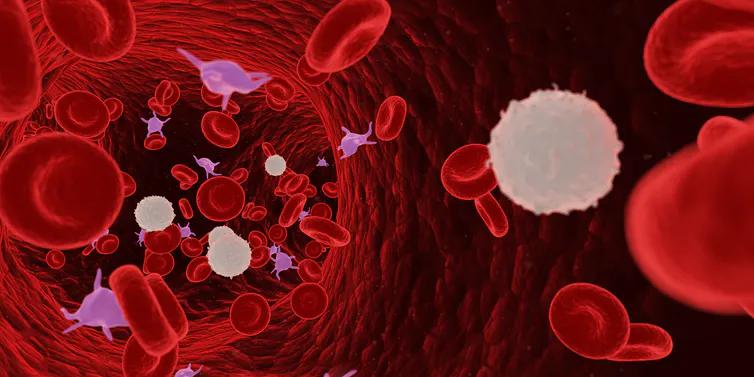 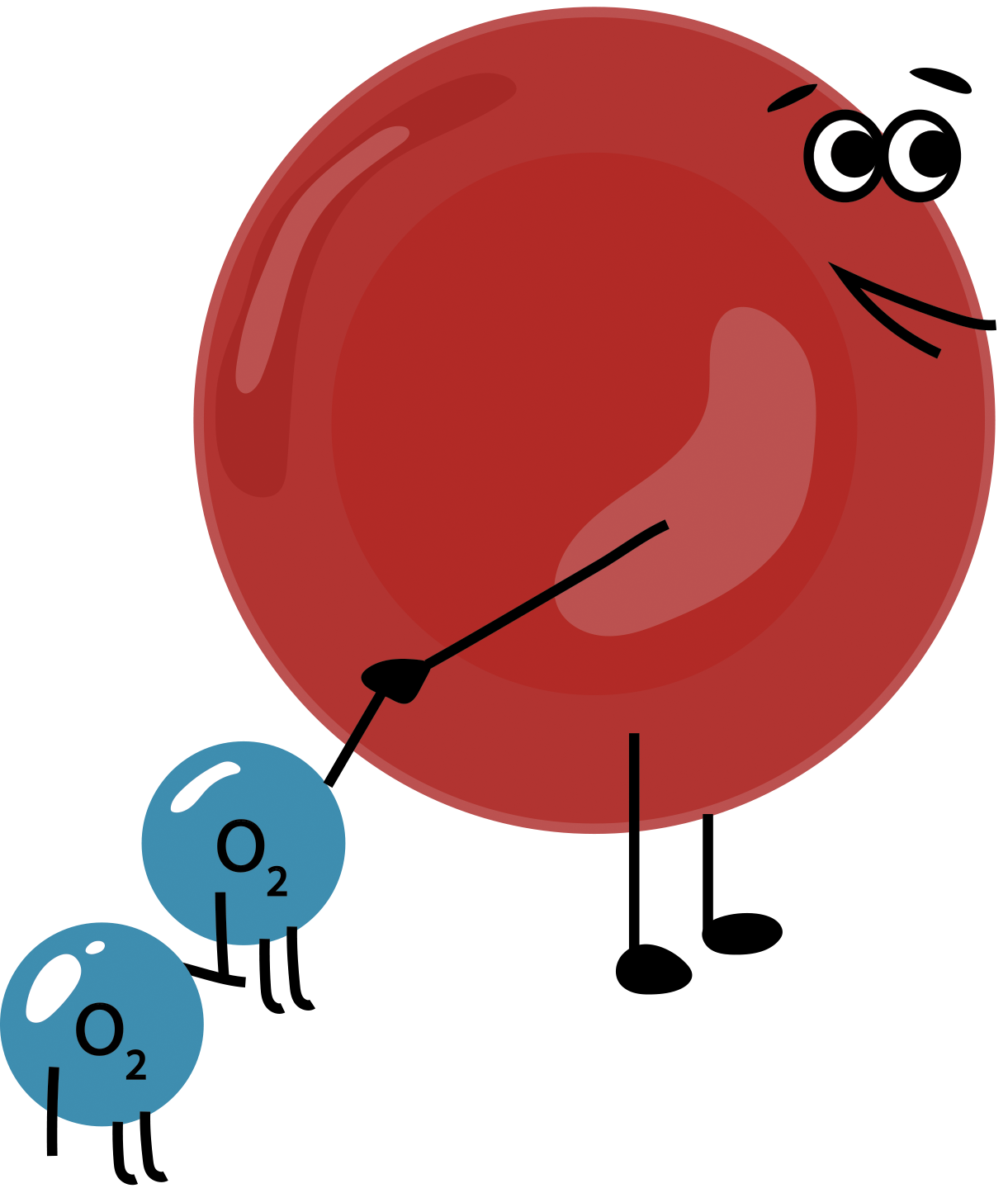 Бела крвна зрнца
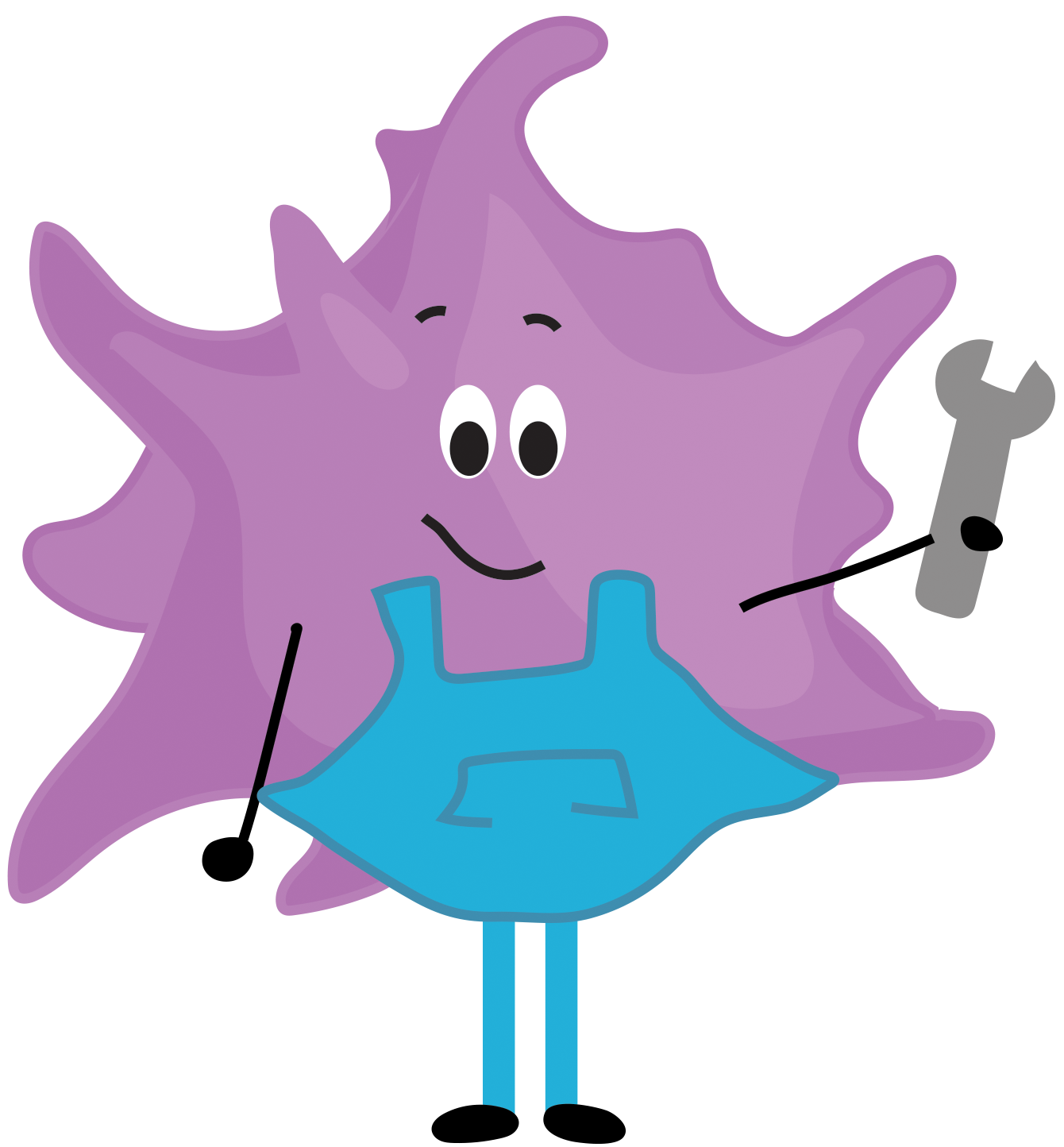 Црвена крвна зрнца
Плазма
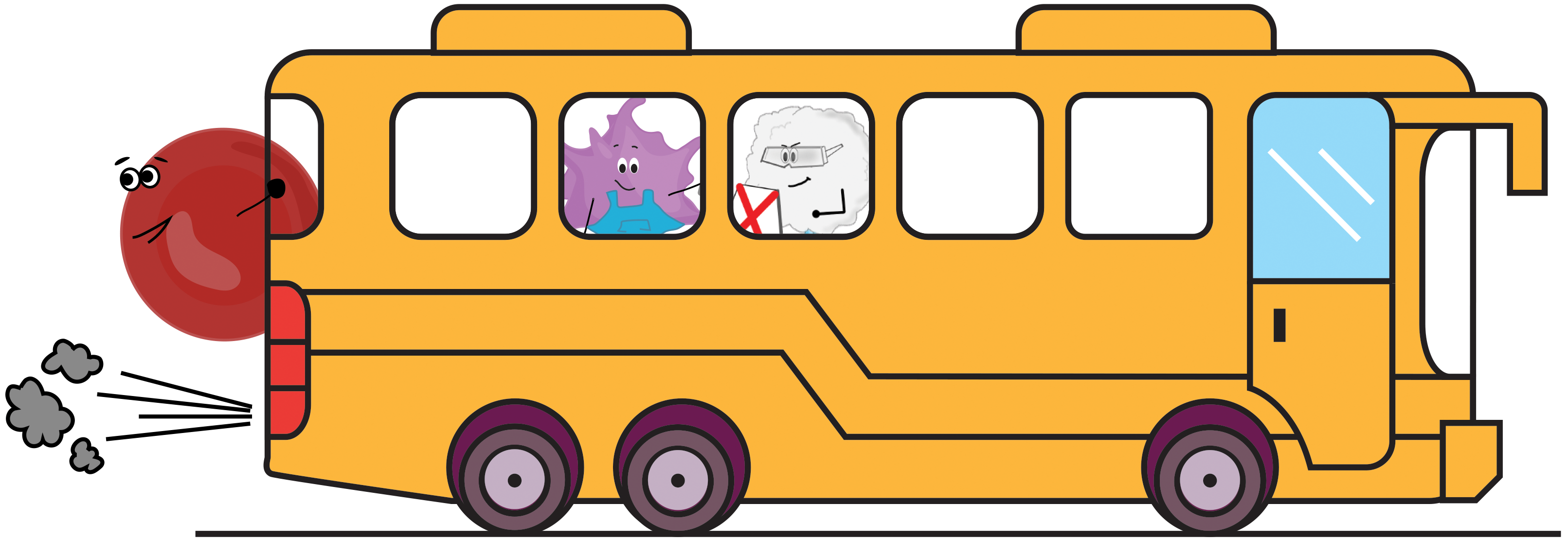 Тромбоцити
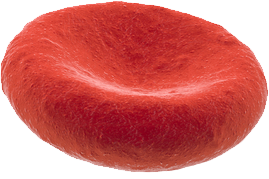 Црвена крвна зрнца
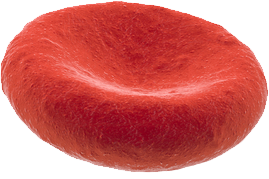 Ми разносимо кисеоник по целом телу и уклањамо отпад из тела.
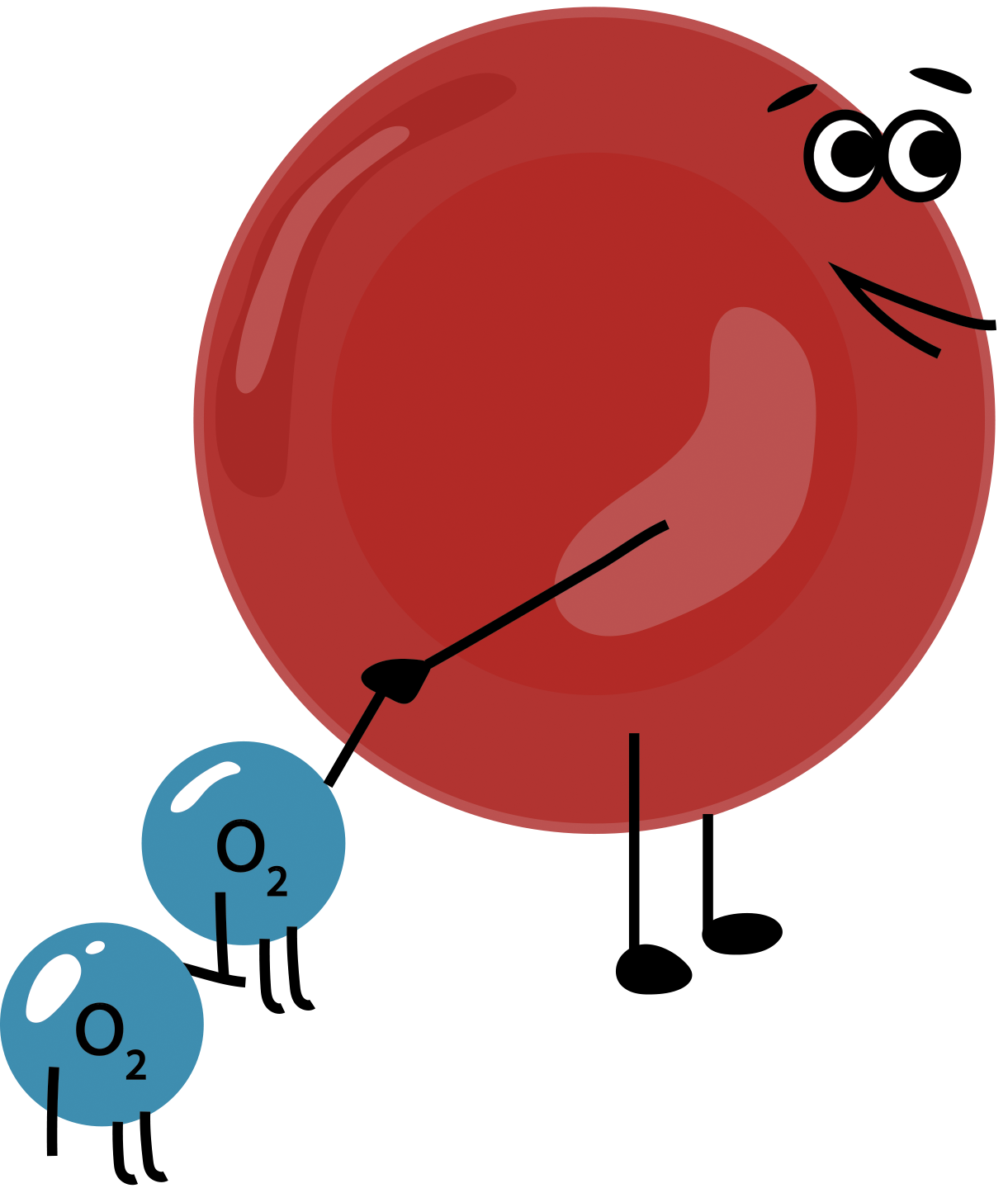 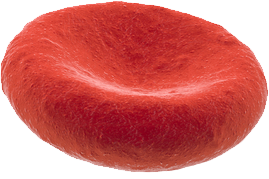 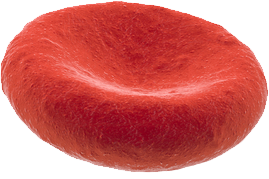 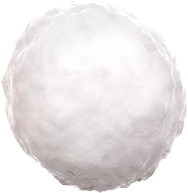 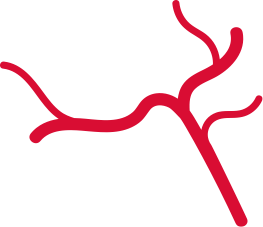 Бела крвна зрнца
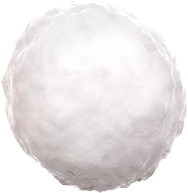 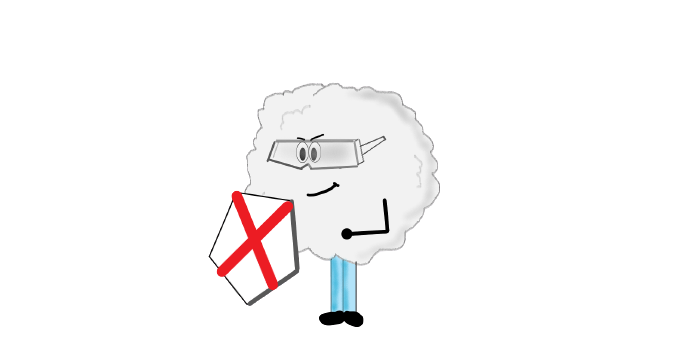 Ми ловимо вирусе и бактерије и штитимо твоје здравље.
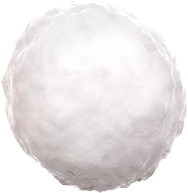 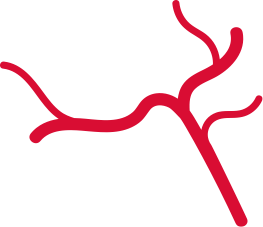 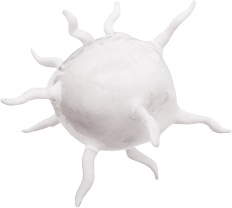 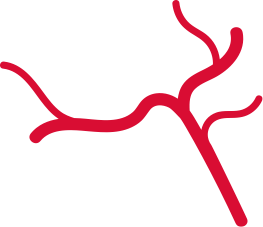 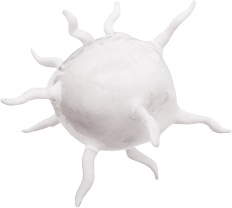 Тромбоцити
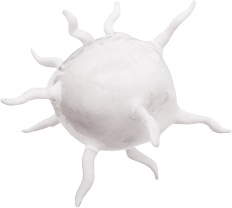 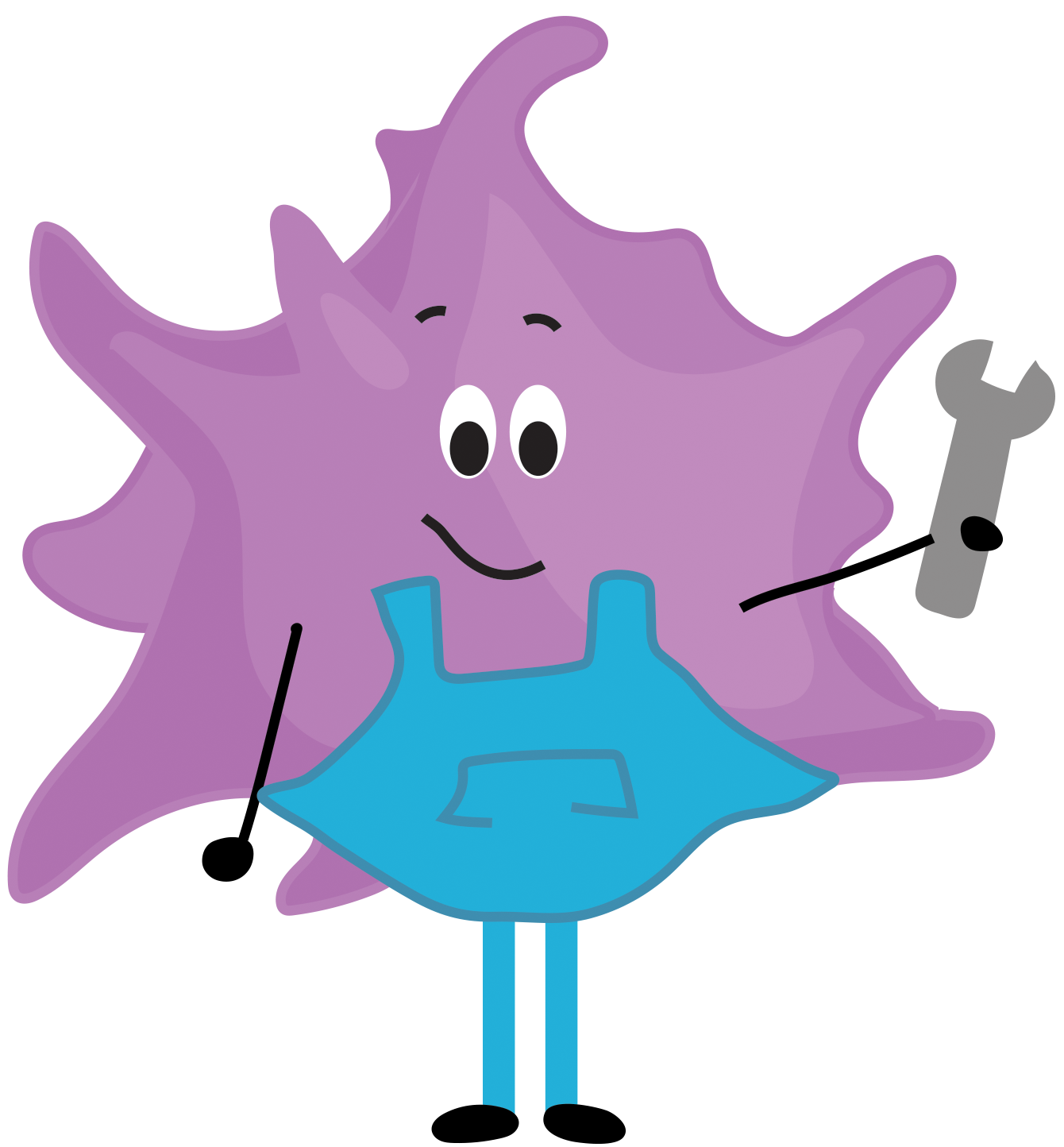 Ми изводимо поправке згрушавањем крви.
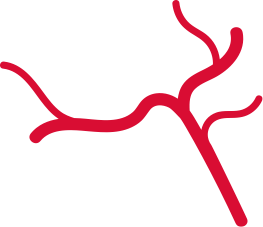 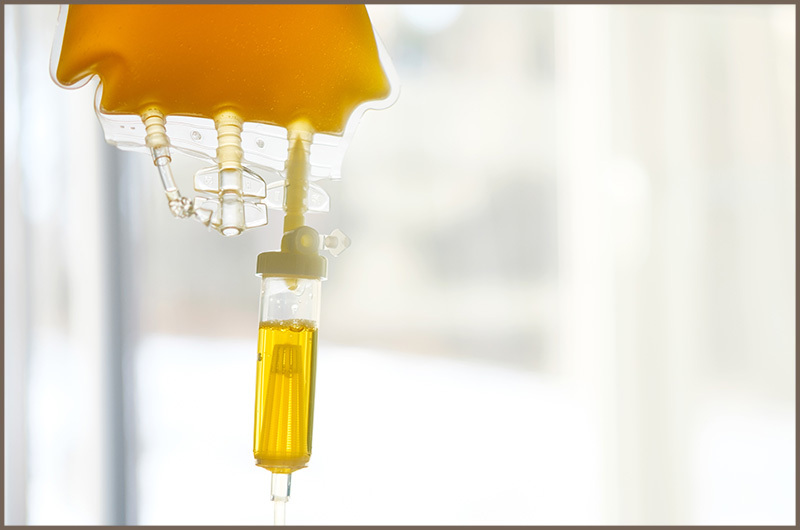 Плазма
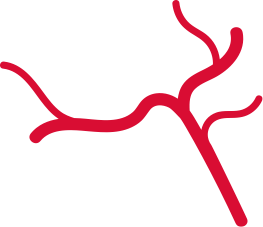 Ја обезбеђујем превоз !
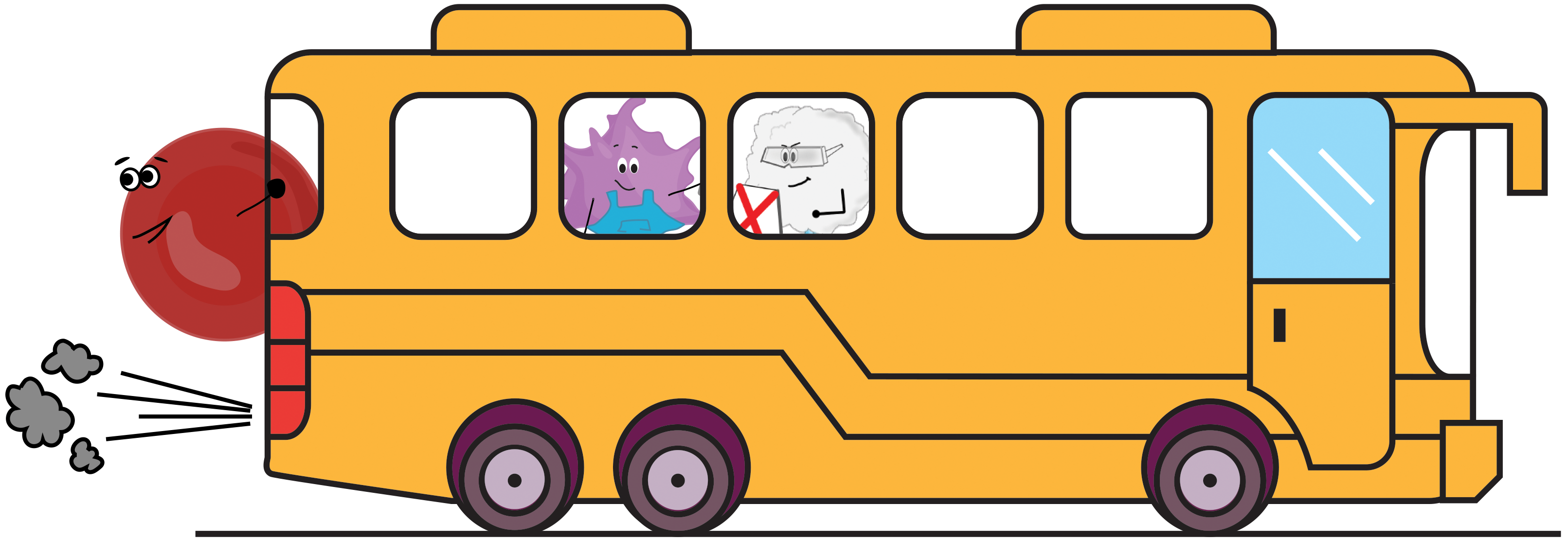 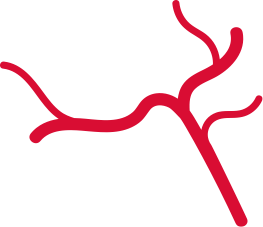 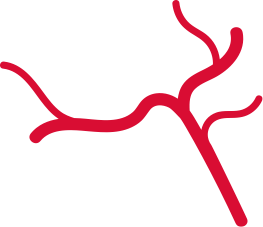 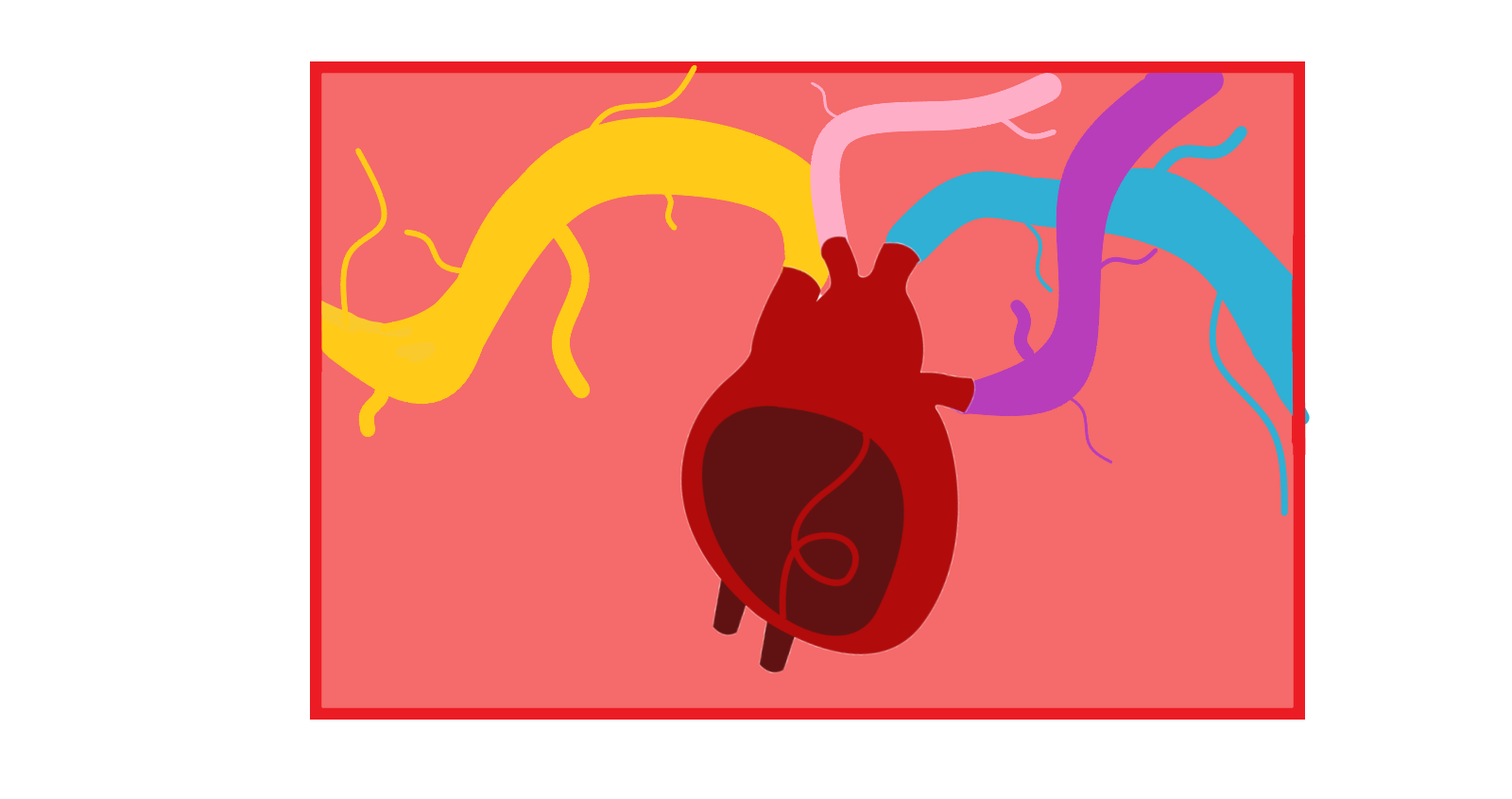 Како крв путује телом?
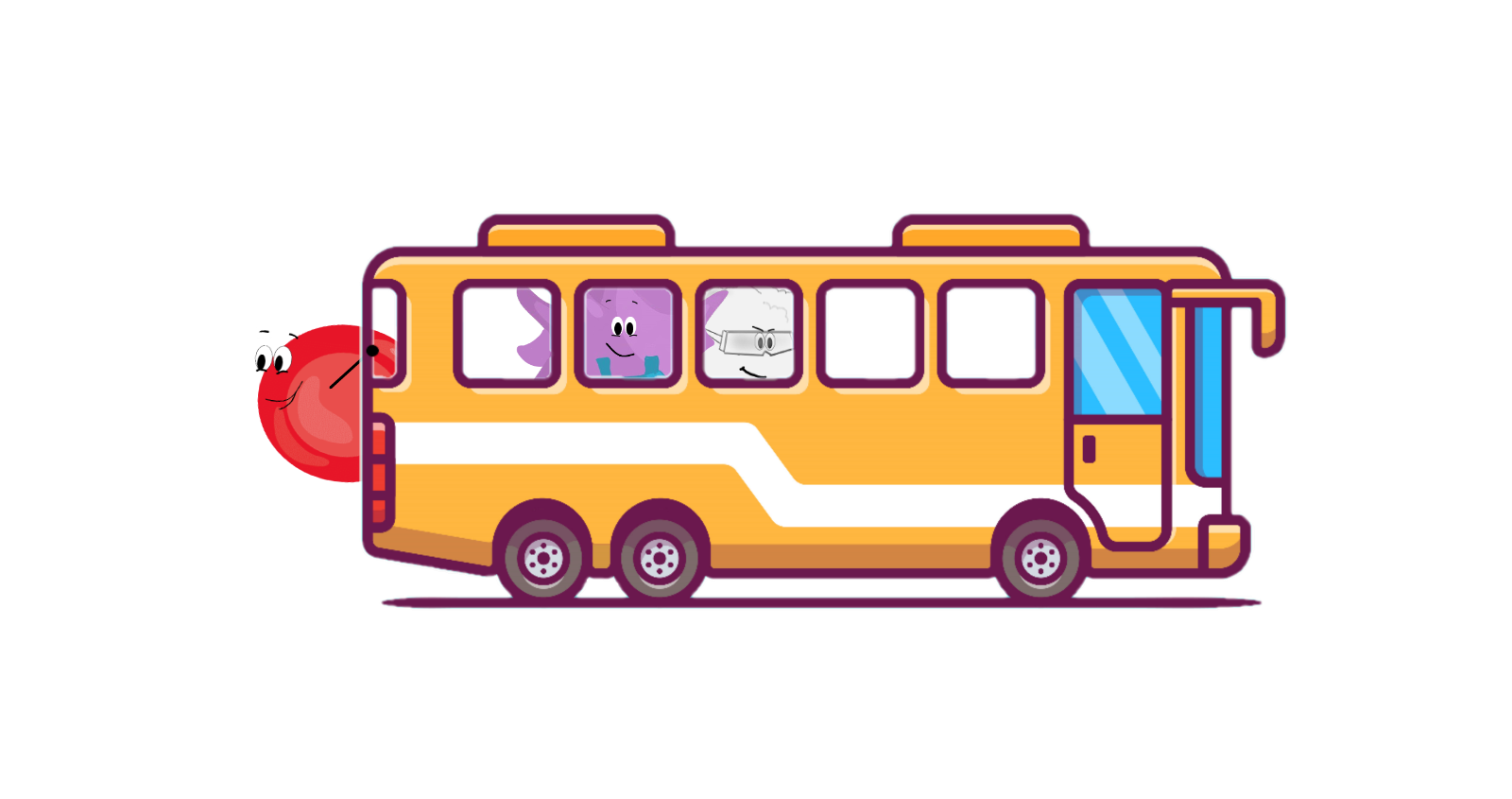 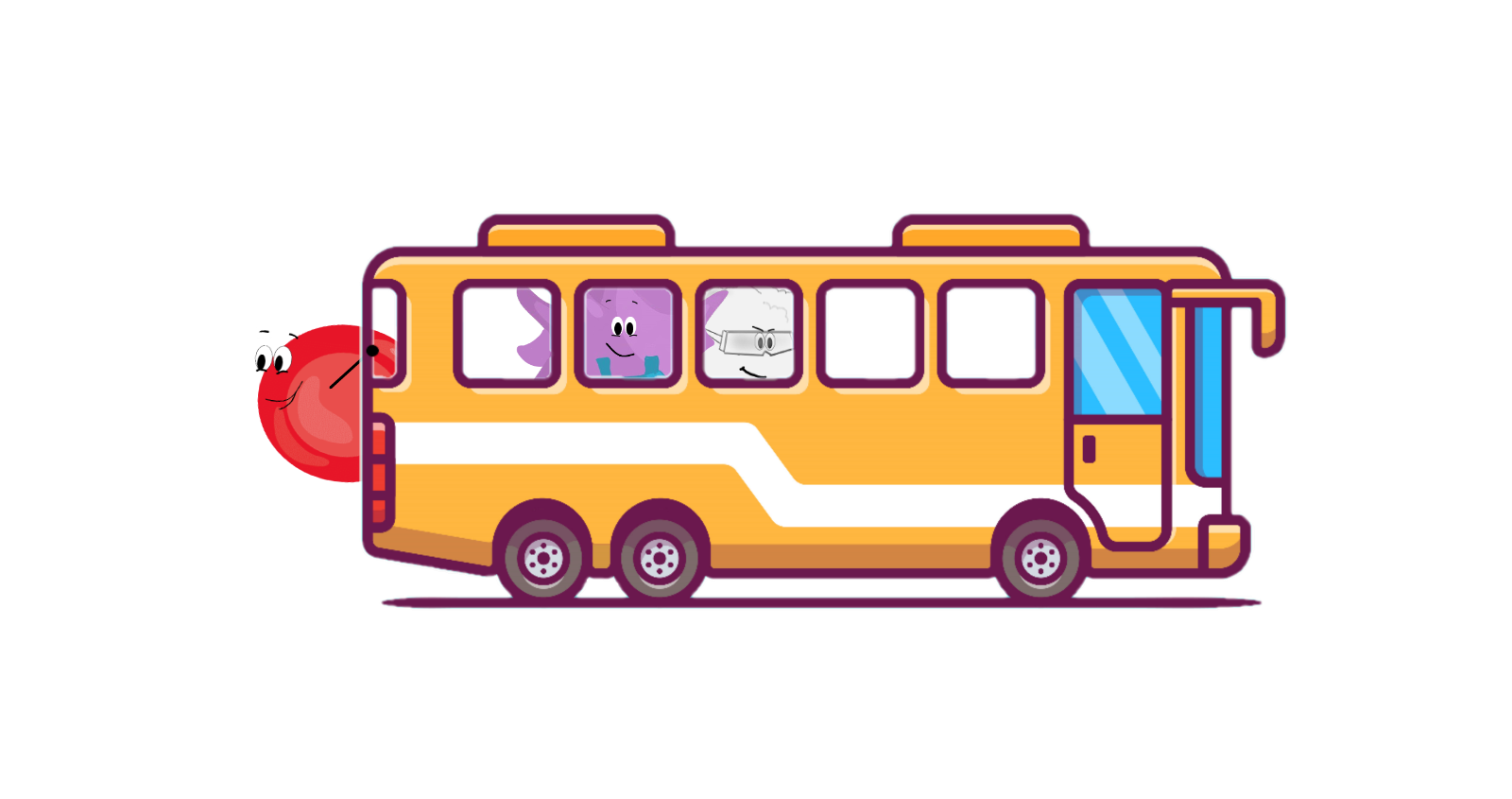 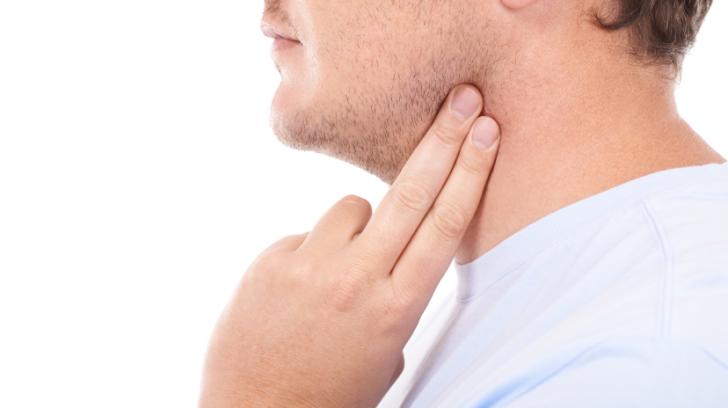 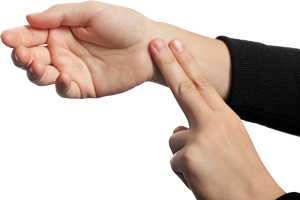 Шта је пулс и како га можемо пронаћи?
Које су размере крвних компонената у крви човека?
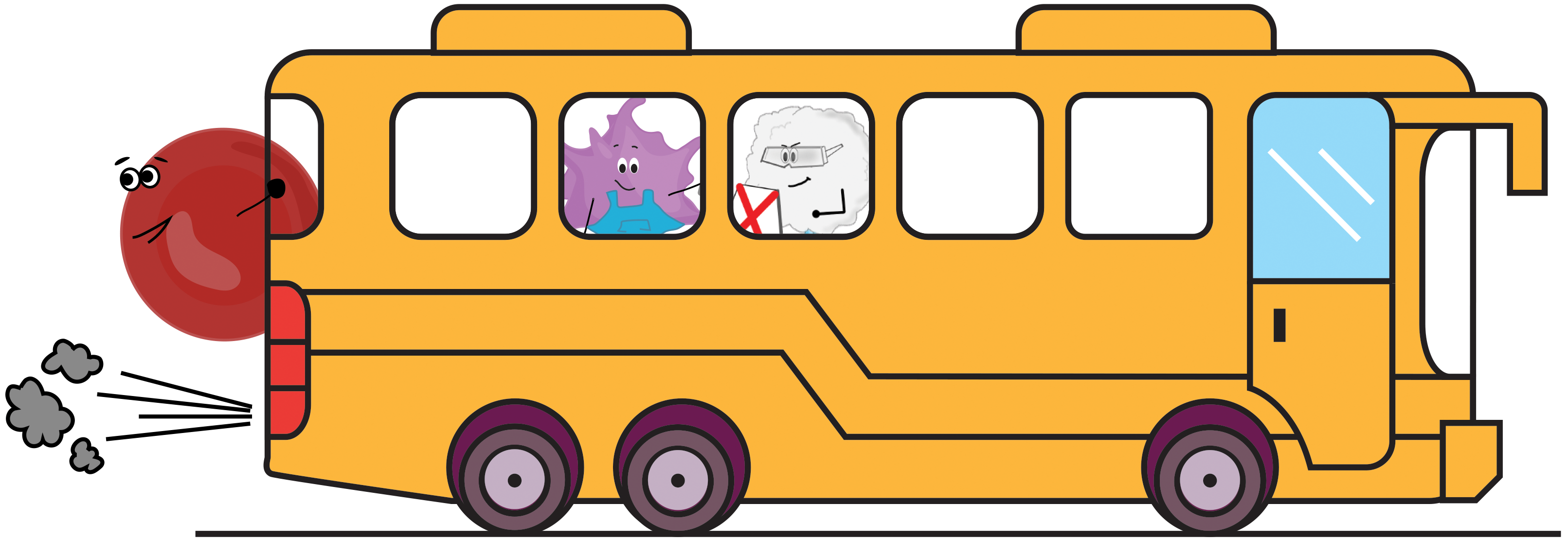 54%
ПЛАЗМА
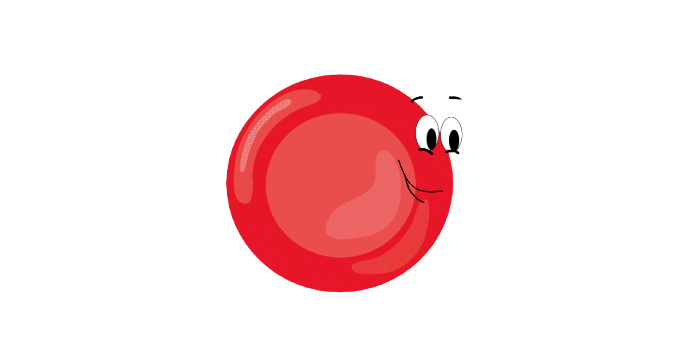 44%
Црвена крвна зрнца
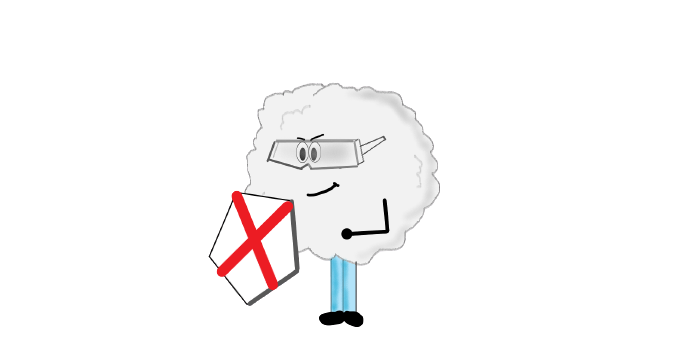 1,5%
Бела крвна 
зрнца
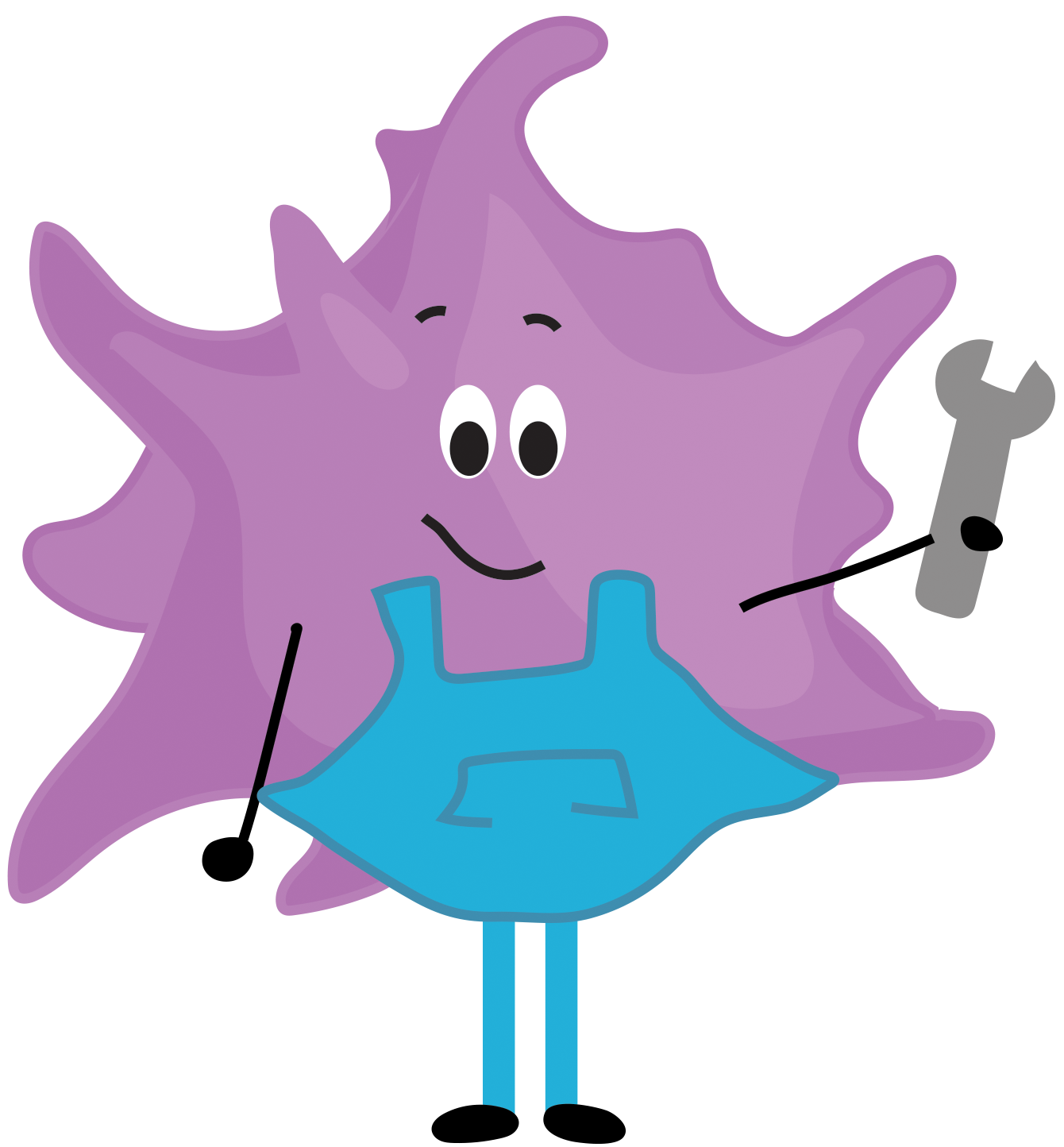 0,5%
Тромбоцити
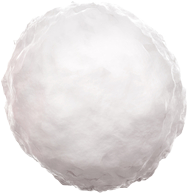 Шта се дешава уколико крв нема све компоненте на броју?
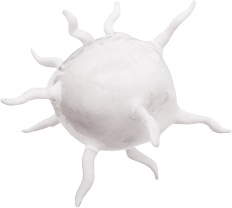 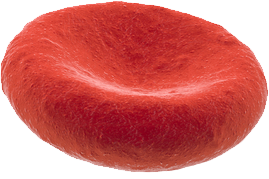 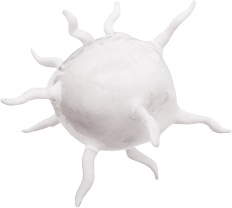 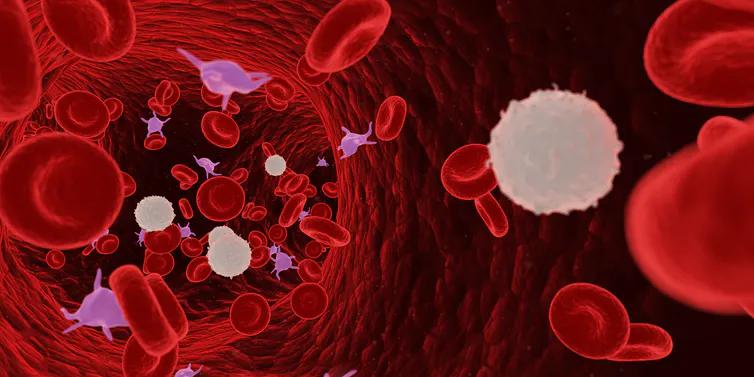 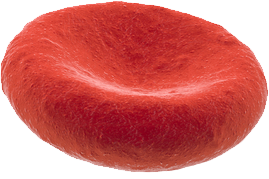 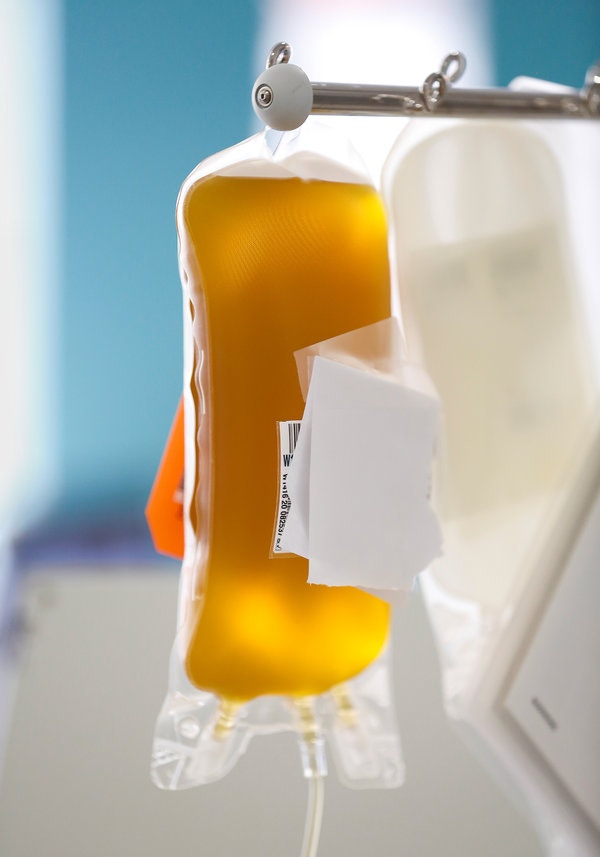 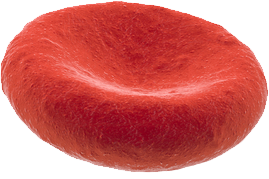 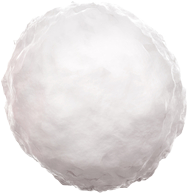 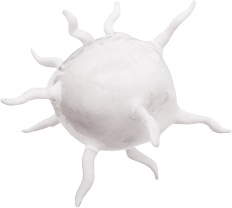 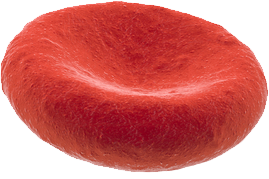 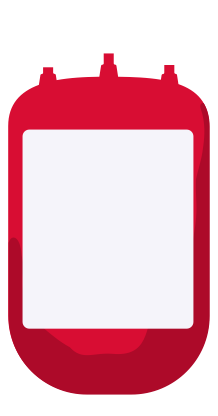 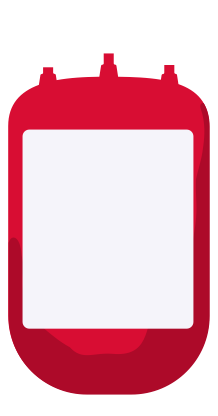 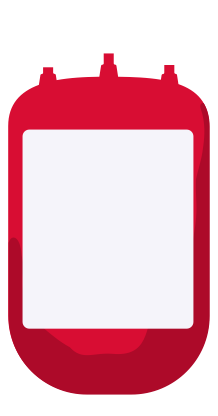 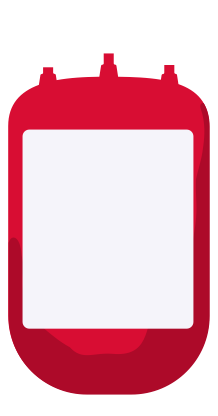 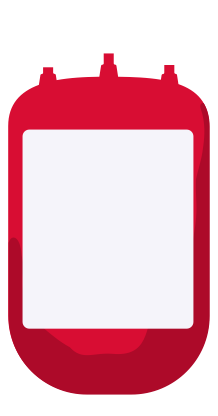 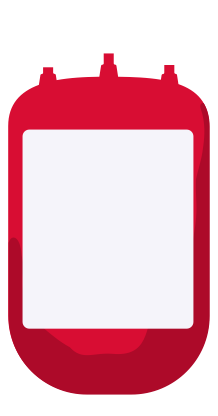 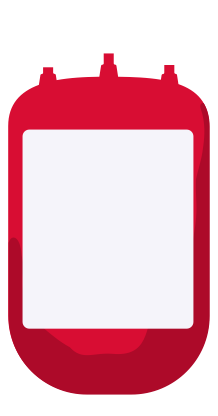 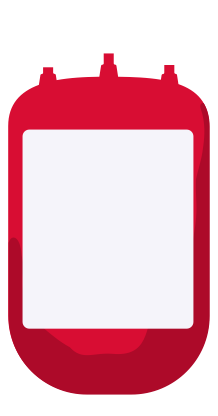 A+
B+
AB−
O+
O−
A−
B−
AB+
ШТА МОЖЕ ПОМОЋИ?